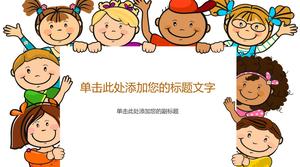 Soal PTS 1
sebutkeun  jawaban
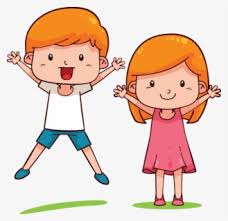 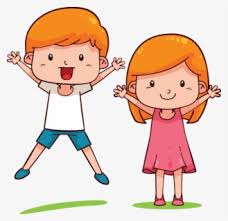 anu pang benerna!
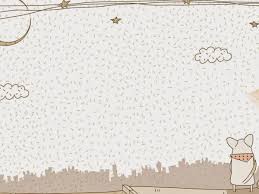 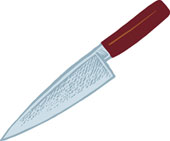 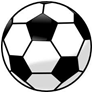 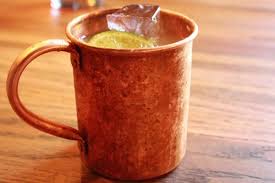 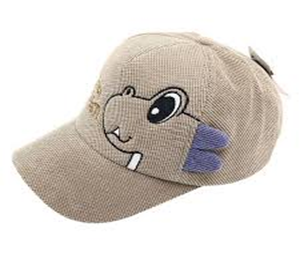 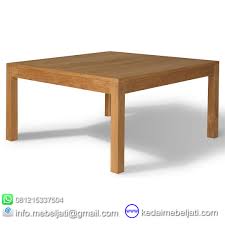 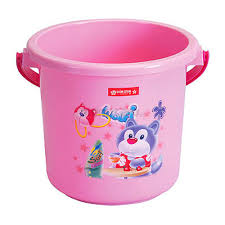 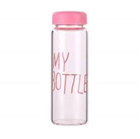 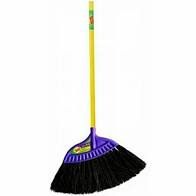 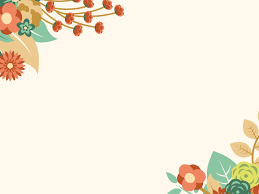 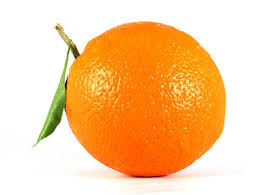 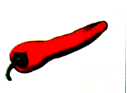 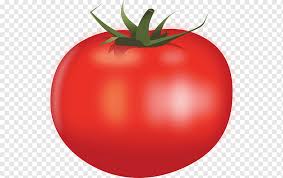 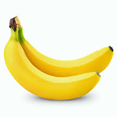 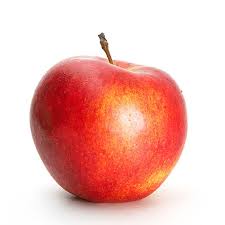 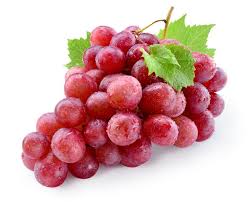 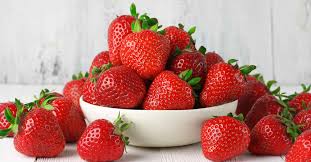 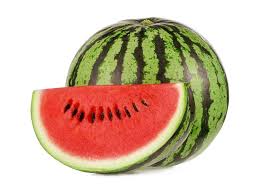 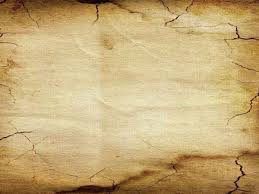 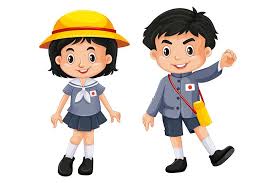 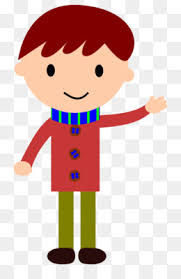 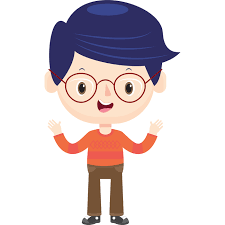 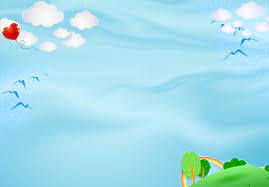 kuda
méja
sapu
téko
soca
topi
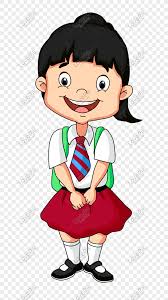 ramo
baju
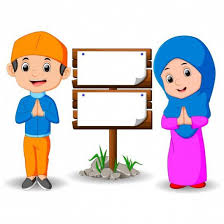 hatur nuhun
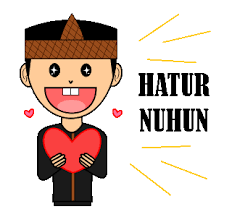 terimakasih